EVOLUCIÓN ANUAL OPERACIÓN ASFALTO (2008-2018)
EVOLUCIÓN ANUAL OPERACIÓN ASFALTO (2008-2018)
EVOLUCIÓN ANUAL OPERACIÓN ASFALTO (2008-2018)
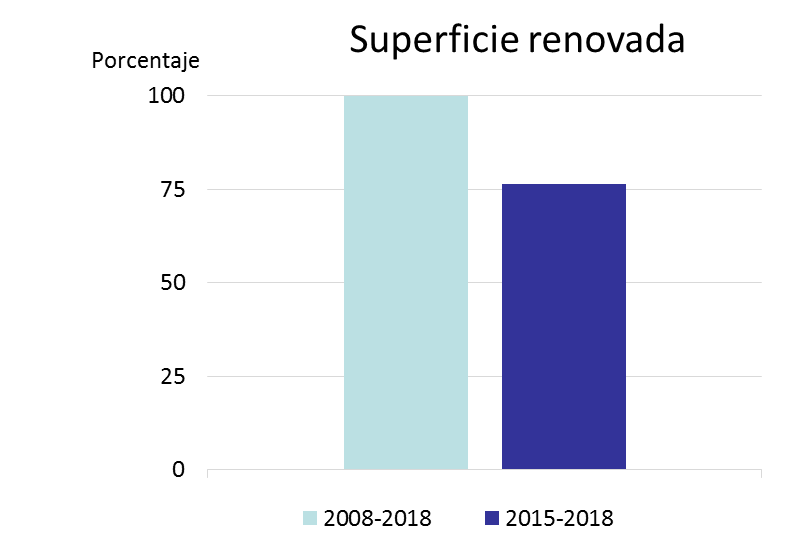 CONCLUSIONES

En esta legislatura (2015-2018) se invertirá 5,5 veces más en asfaltado de calles que en la legislatura anterior.

Sólo en esta legislatura (2015-2018) se habrá invertido el 75% de todo el asfaltado de calles realizado en el periodo 2008-2018
EVOLUCIÓN ANUAL OPERACIÓN ASFALTO (2008-2018)
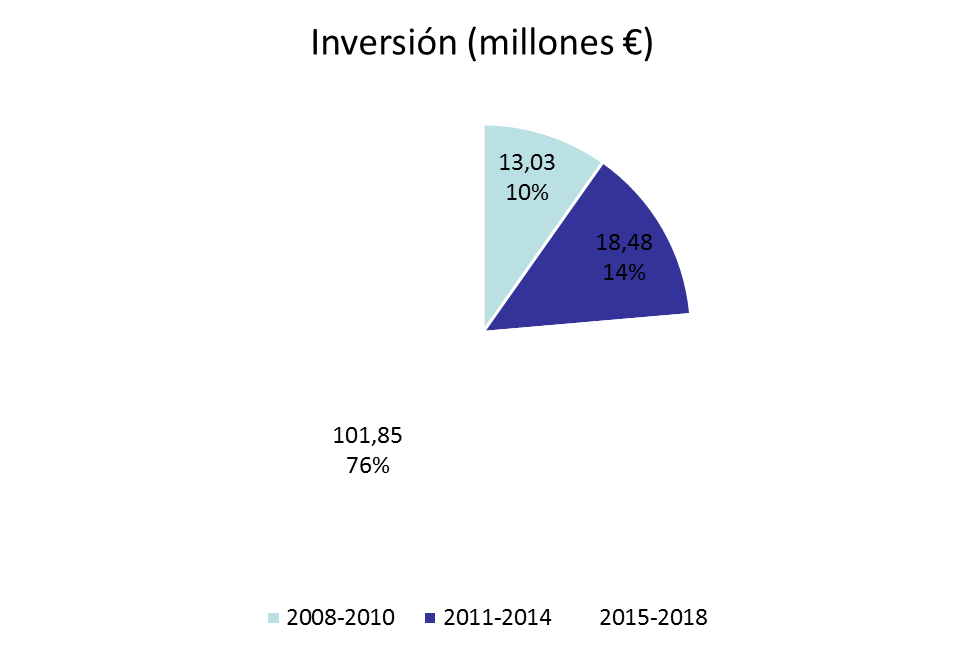 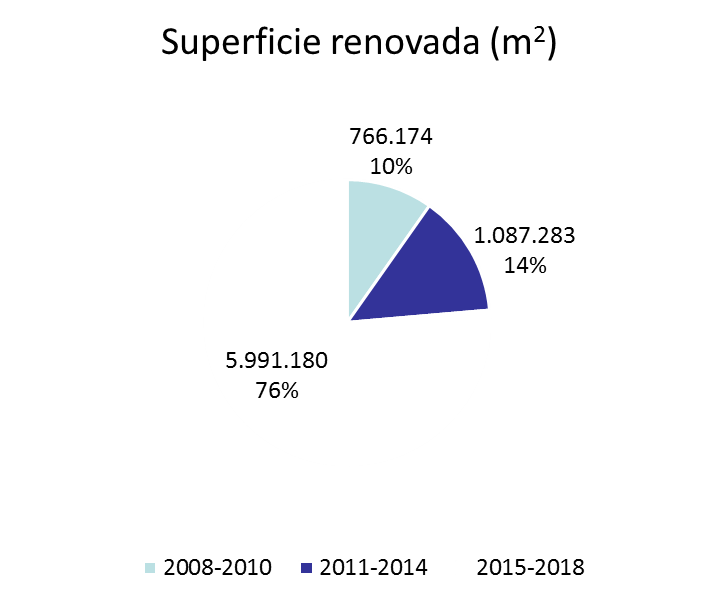